دورة المياه في الطبيعة
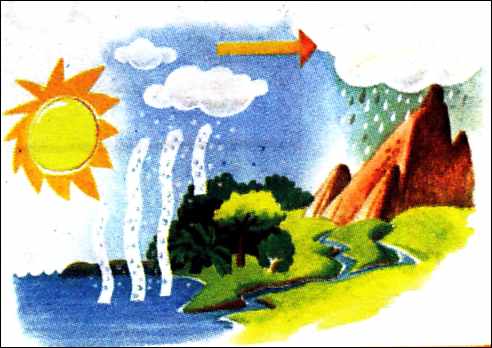 إعداد: يقين ريان
إضغط هنا لمشاهدة الفيديو..
http://www.youtube.com/watch?v=__sX1sCWMEk
بعد مشاهدتك للفيديو...
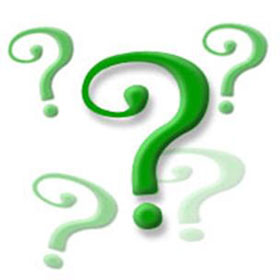 أكتب في دفترك ثلاثة أسئلة حول الموضوع:
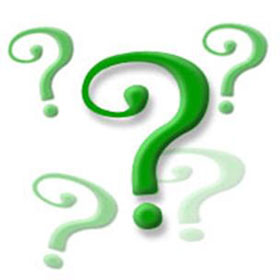 دورة المياه في الطبيعة
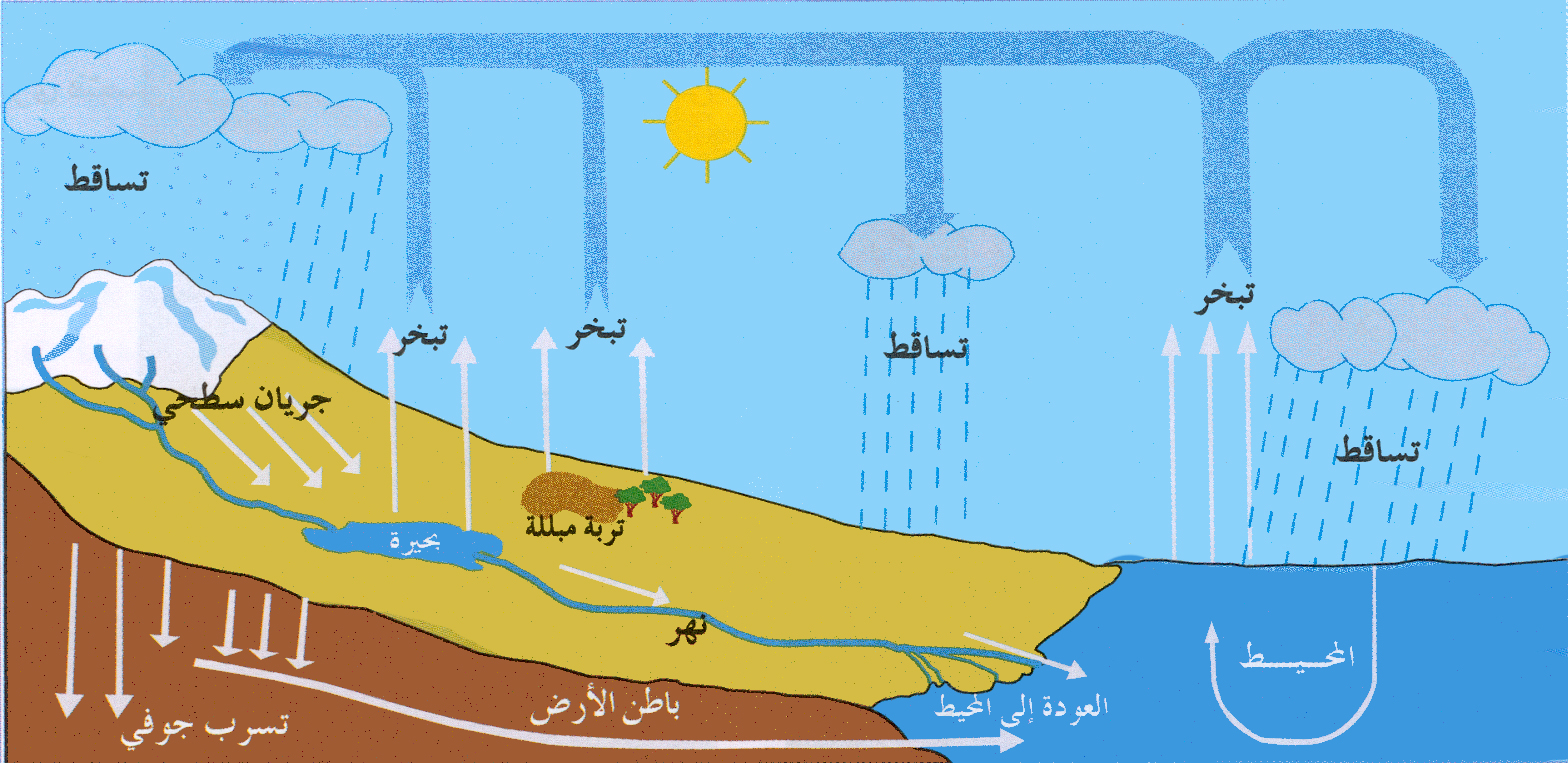 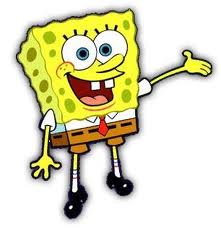 هل قمنا بالإجابة على الأسئلة التي طَرَحتها؟
هيا نفحص...
إجـمـال
إضغط هنا للمهمة المحوسبة...

http://ar.mybag.ofek.cet.ac.il/Dashboard/Activity/ShowActivity.aspx?gItemID=2298181c-aea7-498c-8e63-5934ceaf3f6b&lang=2&pNum=1#TabIndex=0
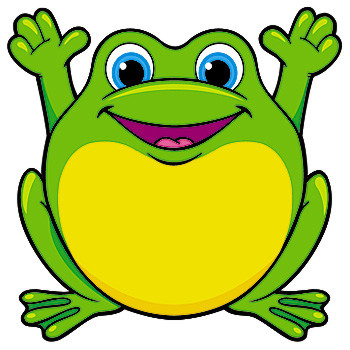